Elastic Scheduling for theARM Augmented Reality Heads-Up Display
Marion Sudvarg, Ao Li, Chris Gill, Ning Zhang

Thursday, 11 July, 2024
ECRTS 2024 Industrial Challenge
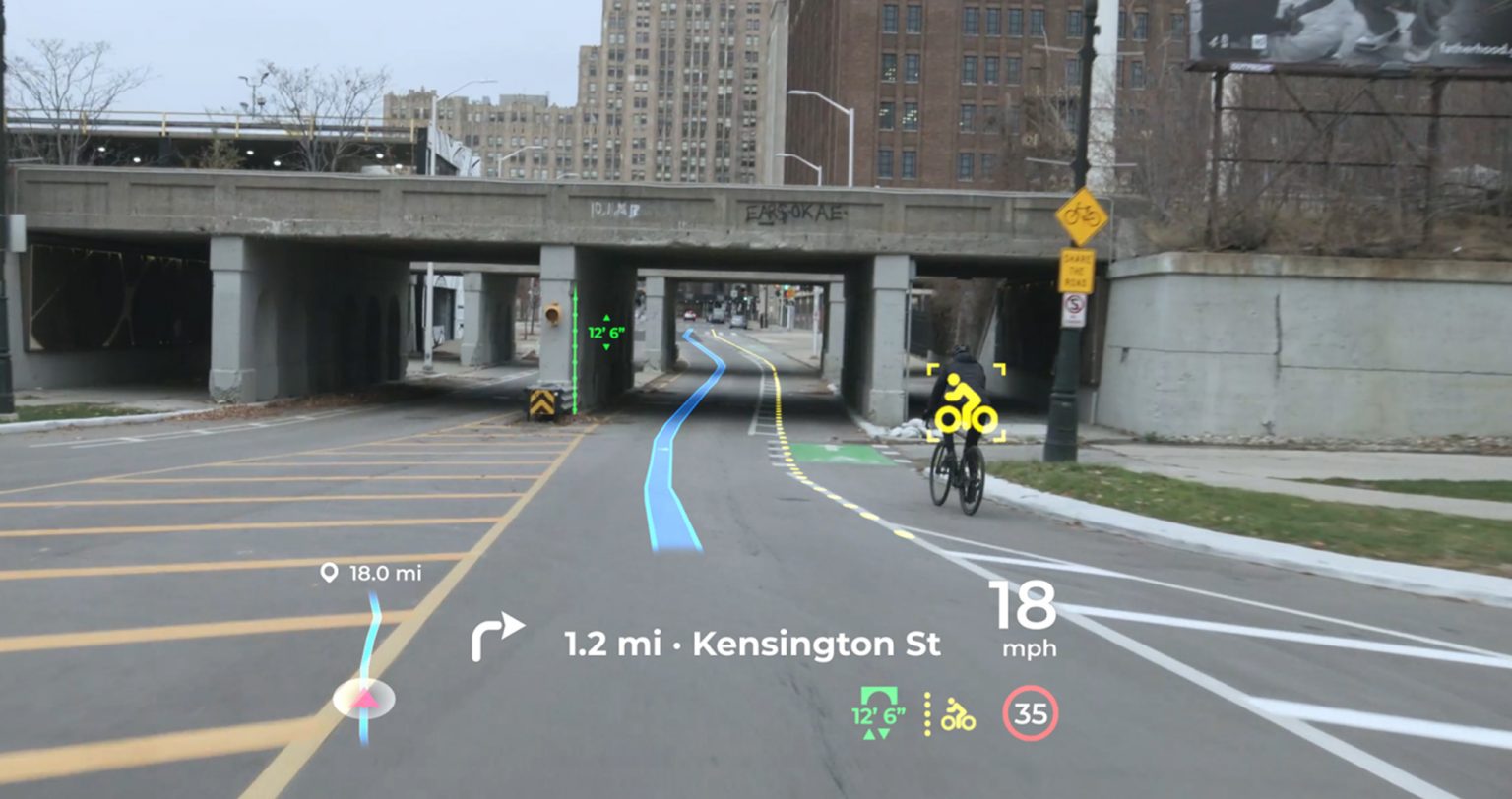 2
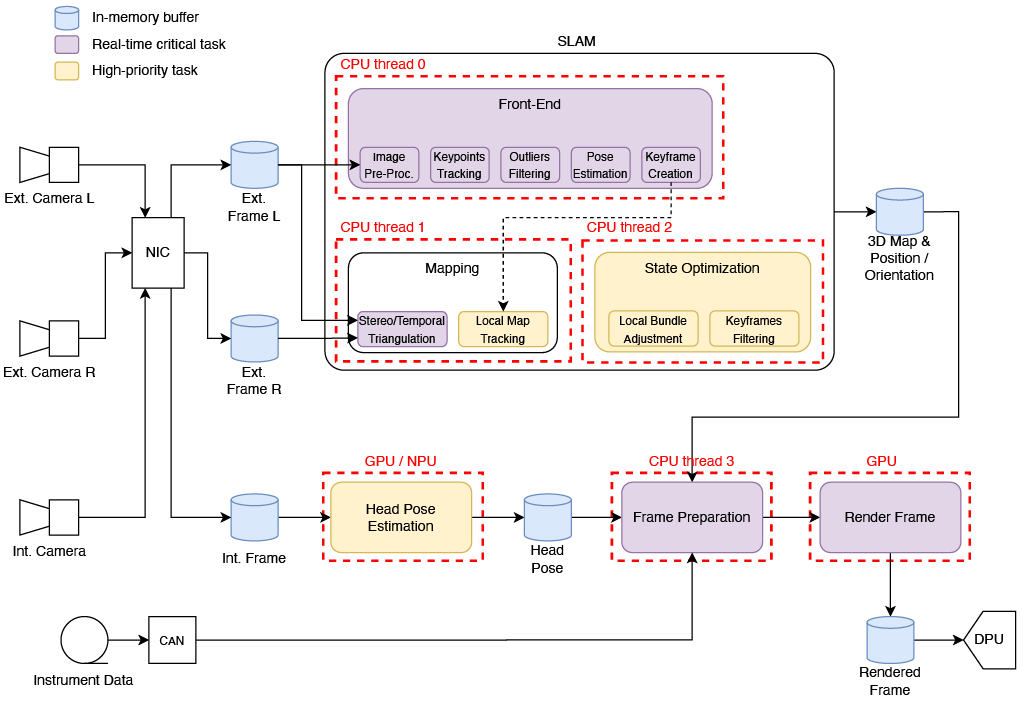 3
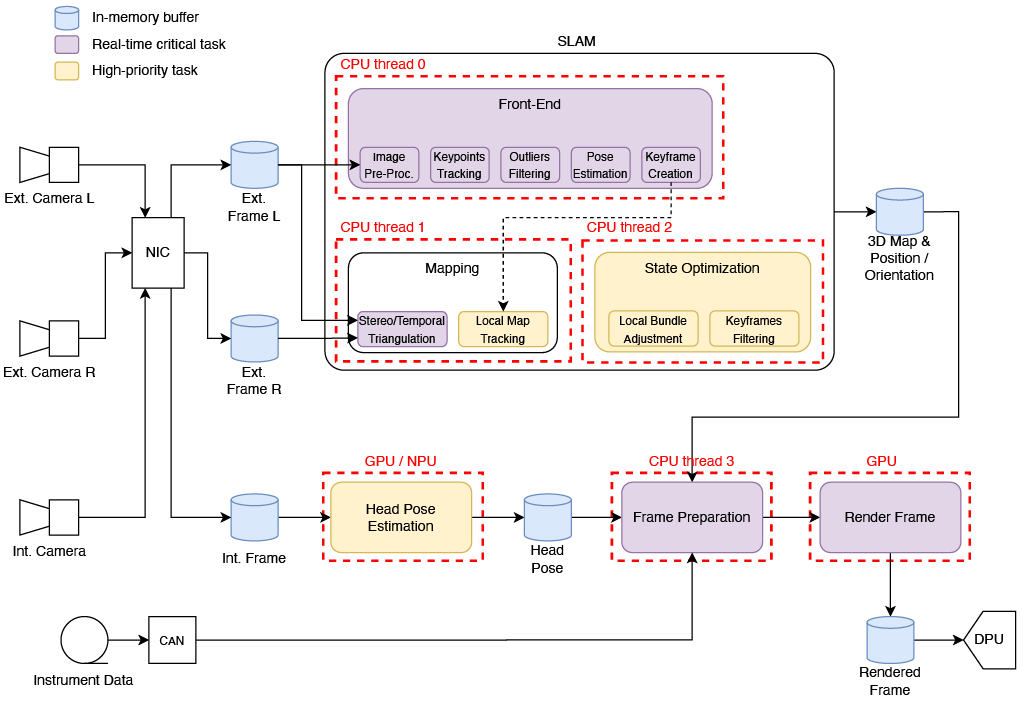 4
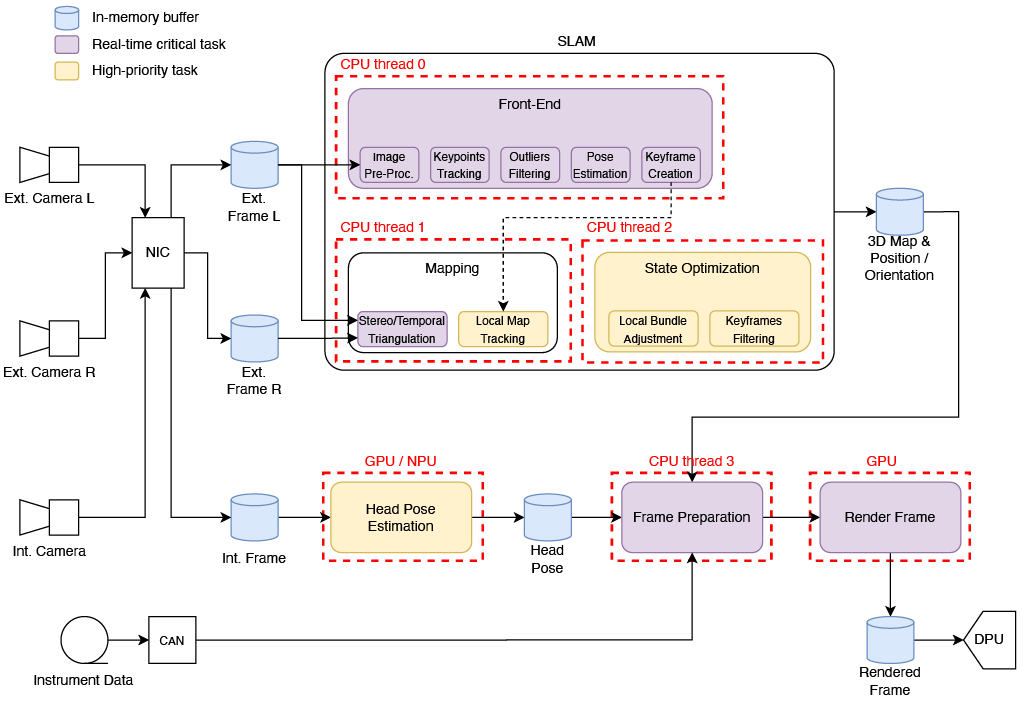 OV2SLAM

Vehicle orientation + trajectory

3D map of surroundings

Identify objects / features in map
5
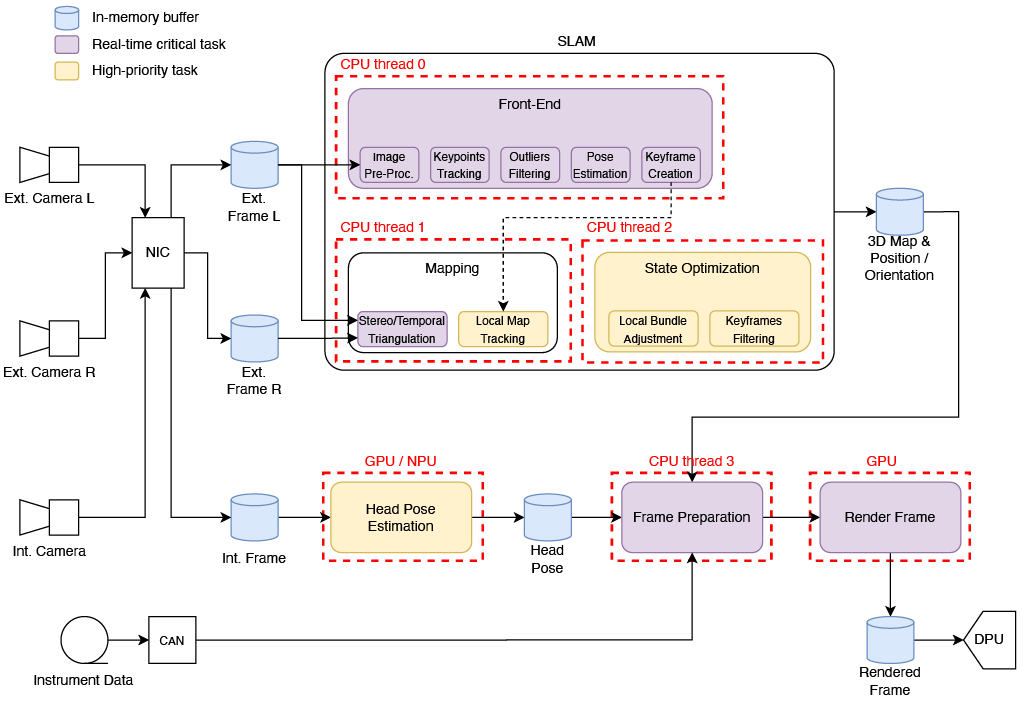 Hopenet

Convolutional Neural Network
6
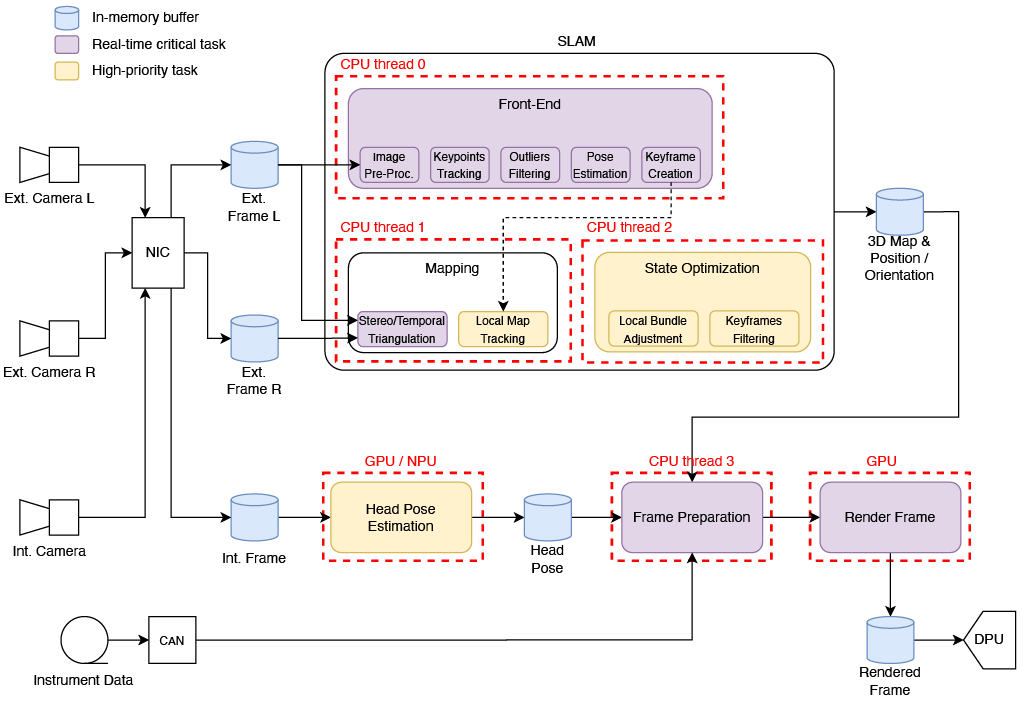 7
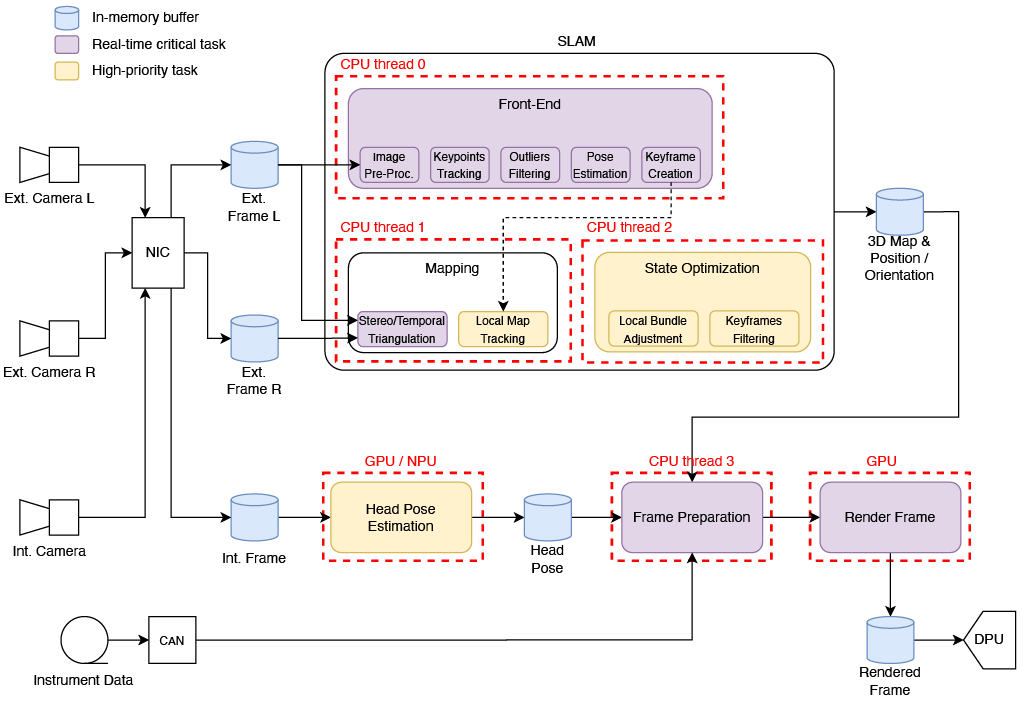 30-60 fps
8
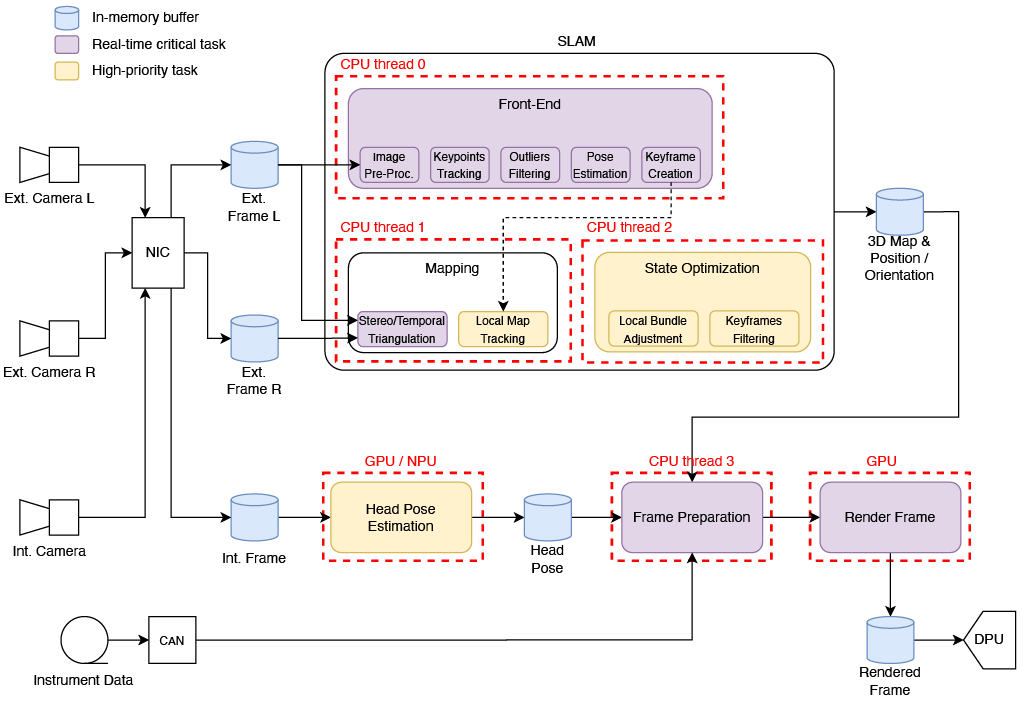 9
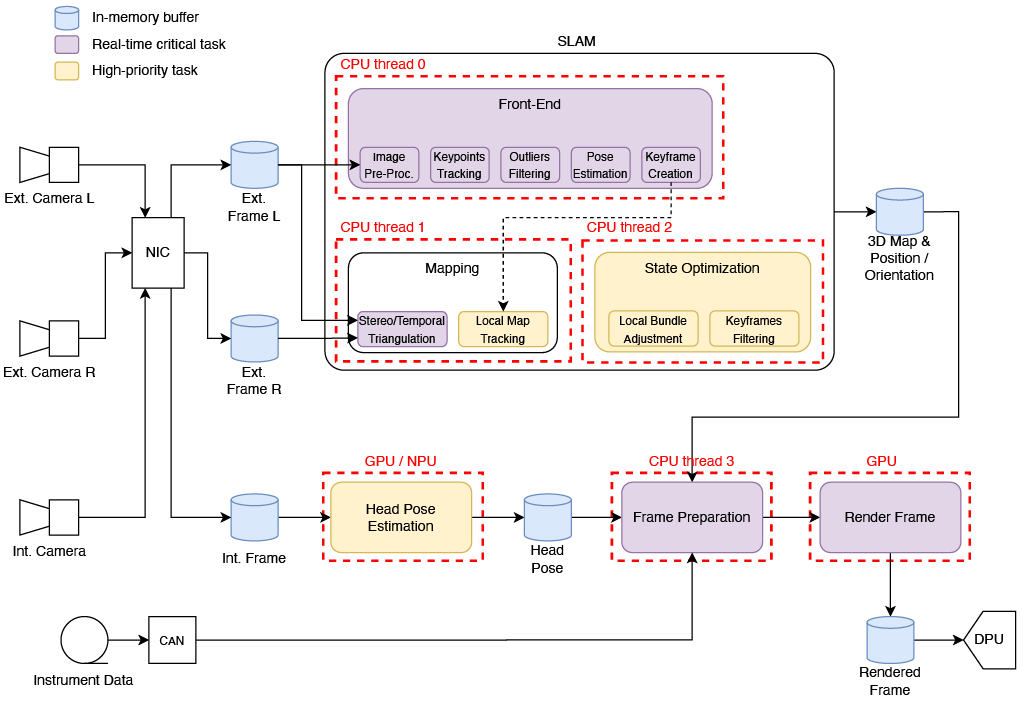 10
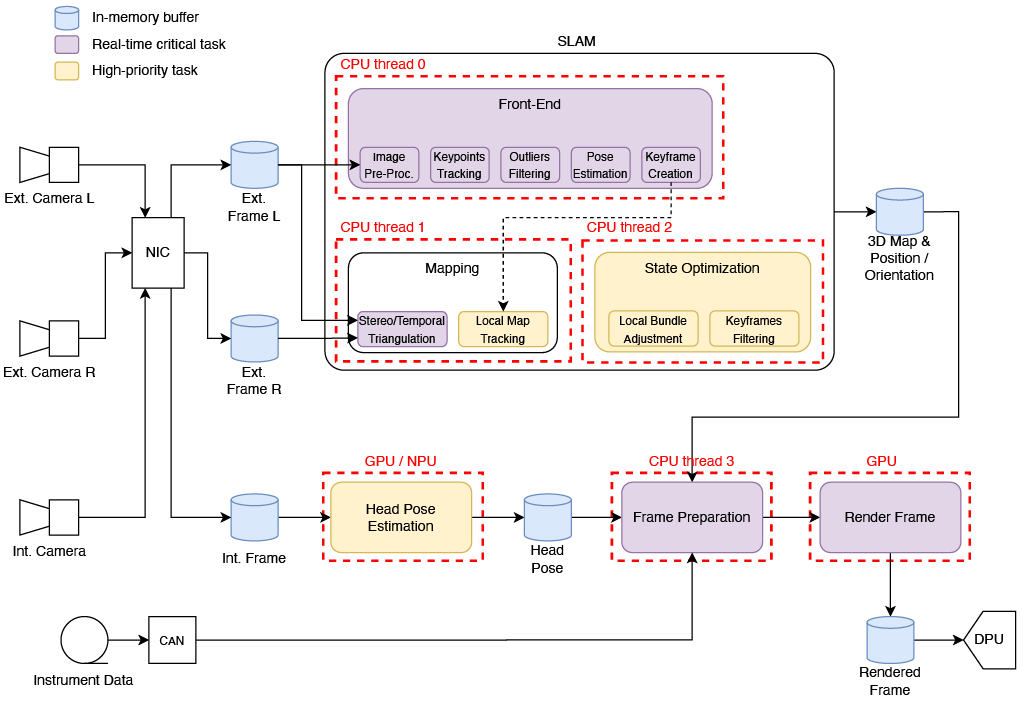 11
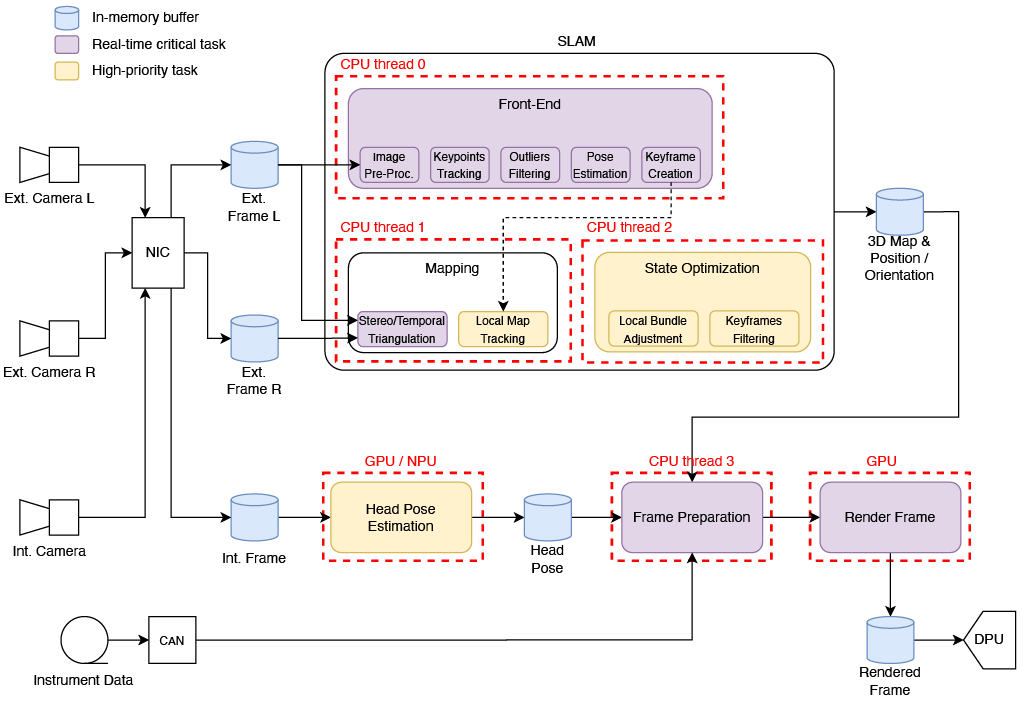 12
Challenge: Construct a Scheduling Policy
Meet the desired timing semantics of the application
Critical tasks at 30-60fps
Non-critical tasks can accommodate some dropped frames
Maintain guarantees with “aggressor” workloads
Maintain guarantees in dynamic environments
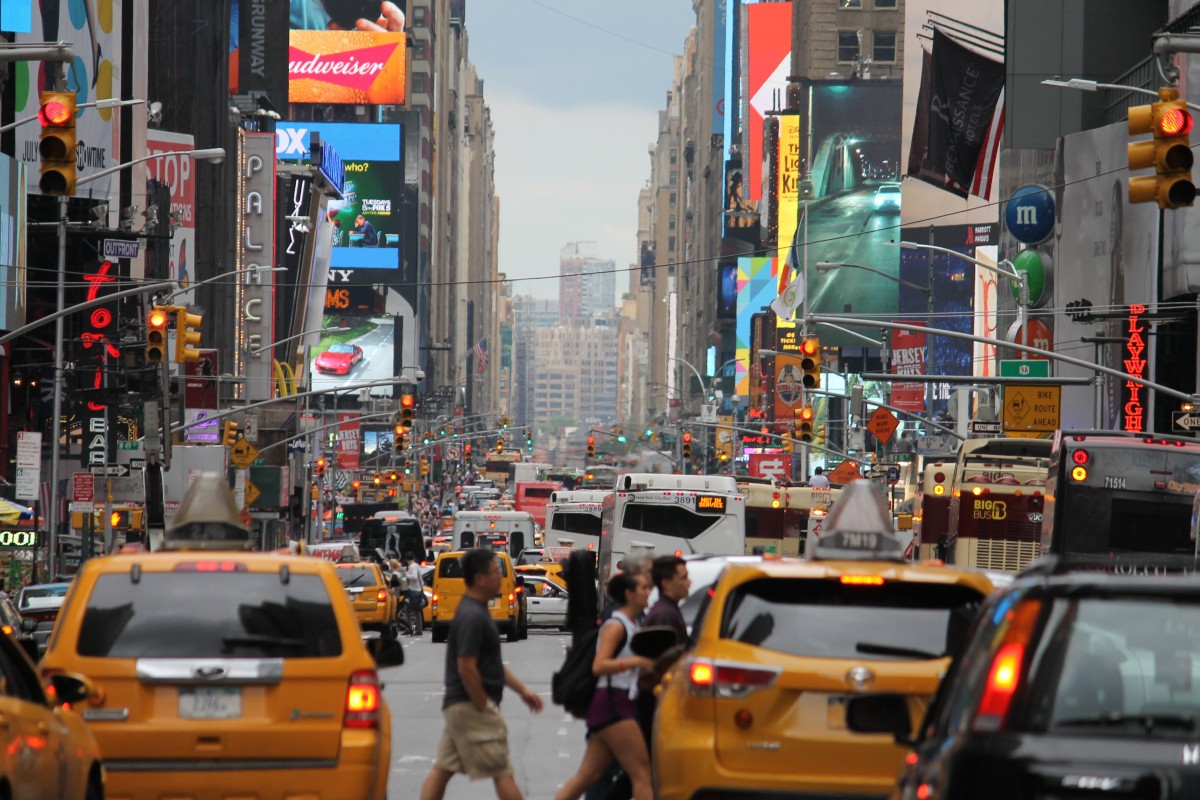 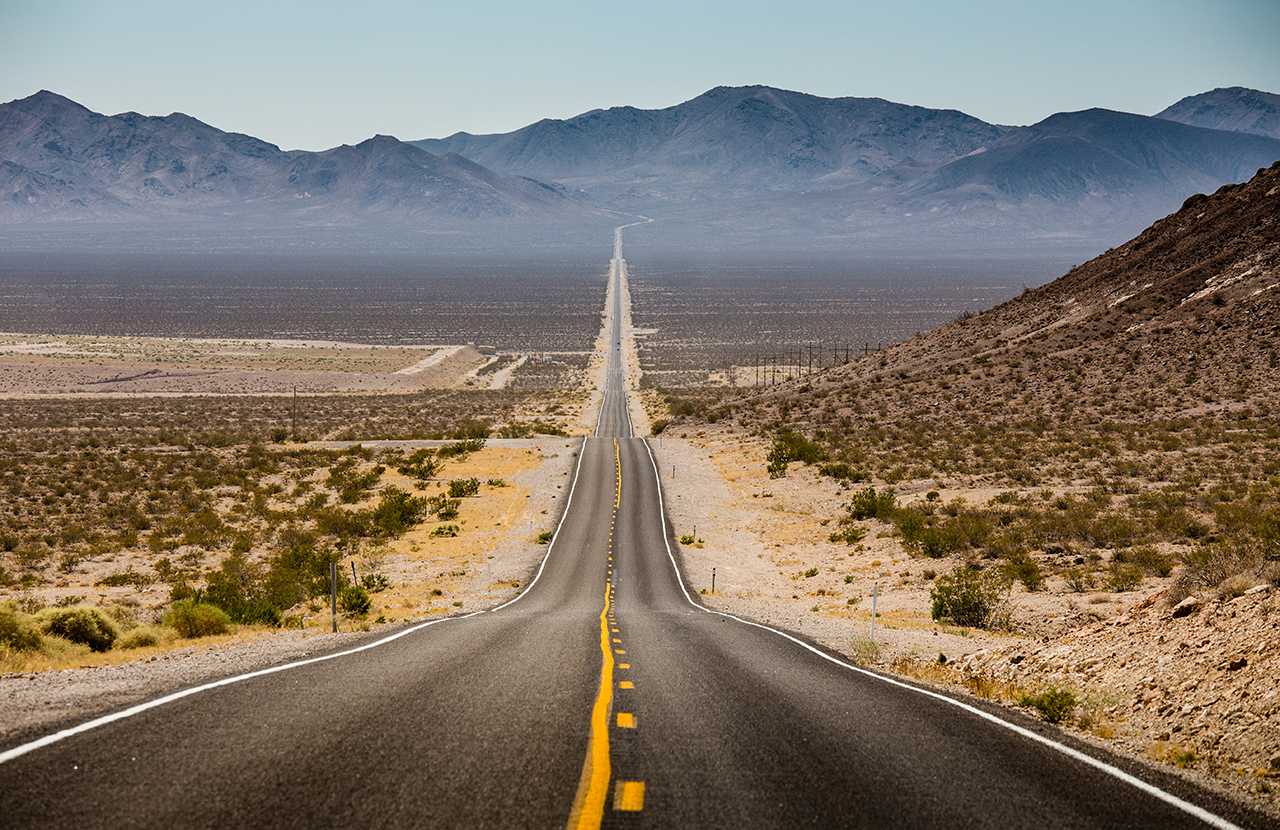 13
Dropping frames is wasted work

Why not adapt (extend) task periods to maintain schedulability?
Elastic Scheduling
Giorgio Buttazzo, Giuseppe Lipari, and Luca Abeni. “Elastic task model for adaptive rate control.” RTSS 1998
14
Elastic Scheduling
Tasks are characterized by:

Minimum period

Maximum period

Elasticity (adaptability)

Utilizations compressed from max proportionally to elasticity (stopping at min) until system schedulable
60fps
16.7 ms
SLAM front-end
Frame Prep
Bundle Adj.
30fps
33.3 ms
100 ms
500 ms
Giorgio Buttazzo, Giuseppe Lipari, and Luca Abeni. “Elastic task model for adaptive rate control.” RTSS 1998
15
Dataflow Imposes Harmonic Period Constraints
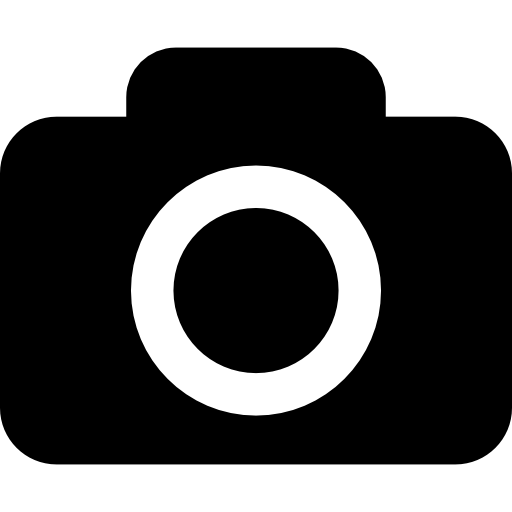 50 fps
SLAM
T=20ms
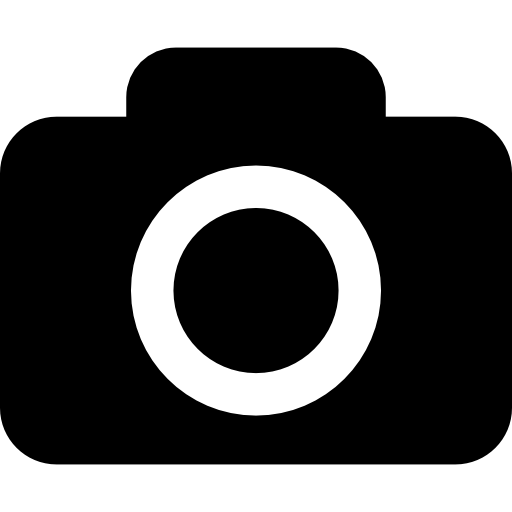 Stereo/Temporal Triangulation
T=27ms
16
Elastic Scheduling of Implicit-Deadline Tasks with Harmonic Periods
Marion Sudvarg, Ao Li, Daisy Wang, Sanjoy Baruah, Jeremy Buhler, Chris Gill, Ning Zhang, Pontus Ekberg.
“Elastic Scheduling for Harmonic Task Systems.” RTAS 2024.
17
Remainder of this Proposal
Brief overview of harmonic elastic scheduling

Results for ORB-SLAM3

Model extensions needed for ARM HUD challenge
18
Problem
Proportional compression may not maintain the harmonic period relationships
19
Solution
Use equivalent constrained optimization
20
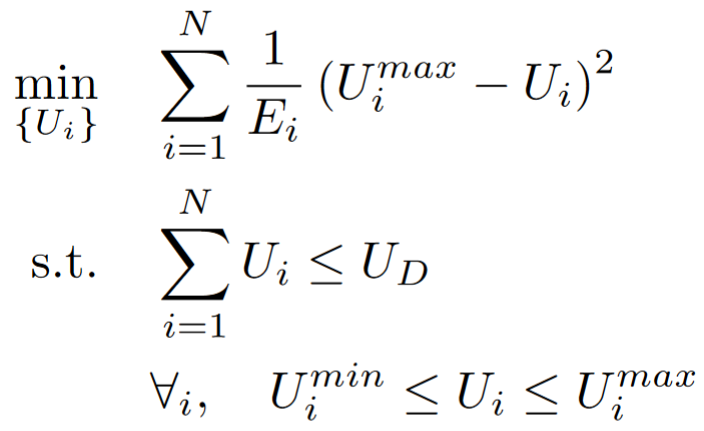 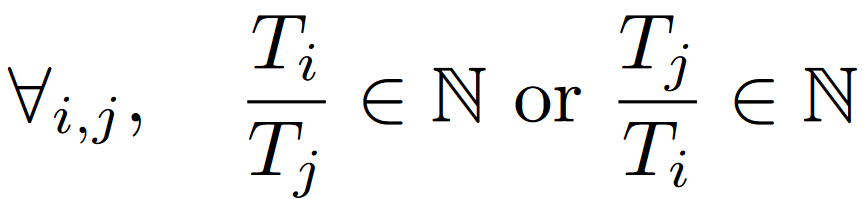 Thidapat (Tam) Chantem, Xiaobo (Sharon) Hu, and Michael D. Lemmon. “Generalized Elastic Scheduling.” RTSS 2006
21
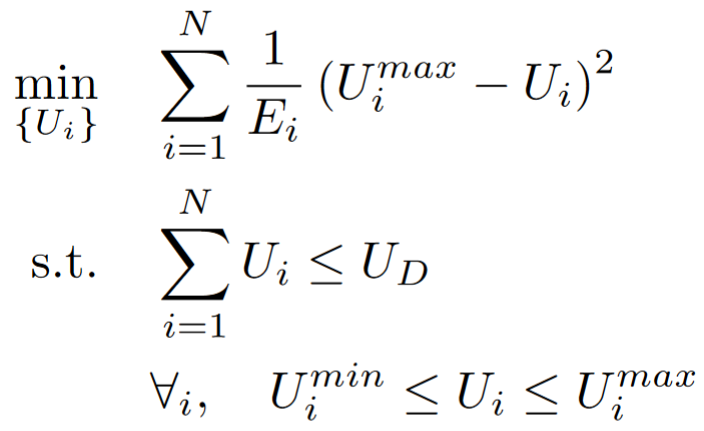 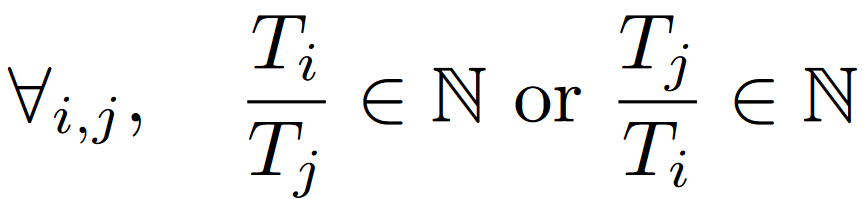 Thidapat (Tam) Chantem, Xiaobo (Sharon) Hu, and Michael D. Lemmon. “Generalized Elastic Scheduling.” RTSS 2006
22
Problem
Solving this constrained-optimization problem is NP-hard
23
Build a lookup table offline

to enable polynomial-time online compression in response to changes in available utilization
24
[Speaker Notes: Elastic scheduling model was first introduced by Buttazzo and others in 1998]
Overhead of Task Period Reassignment
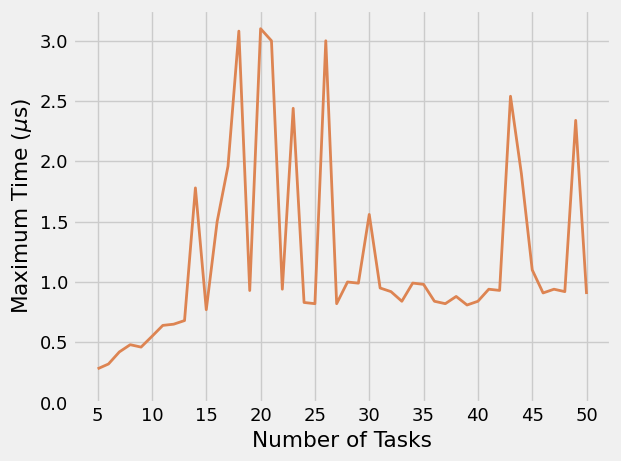 25
Case Study: ORB-SLAM3
26
Selecting elastic constants to minimize result error within the constraints of schedulability
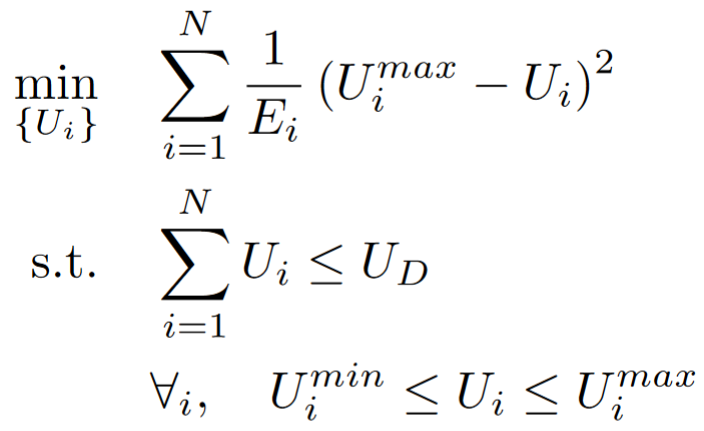 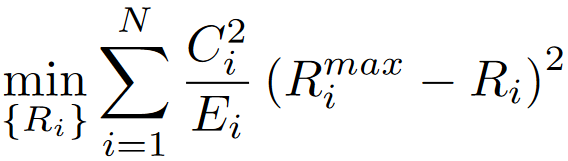 27
IMU
Camera
Mapping
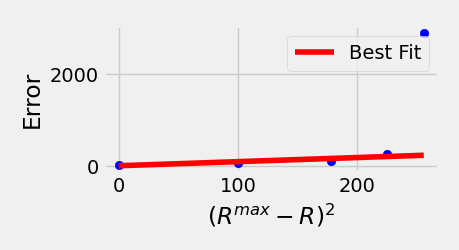 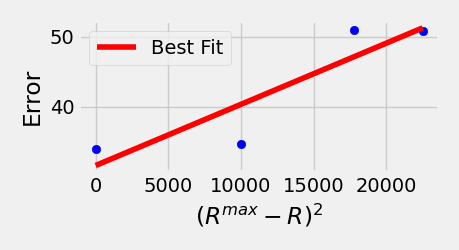 28
Quality of Produced Map
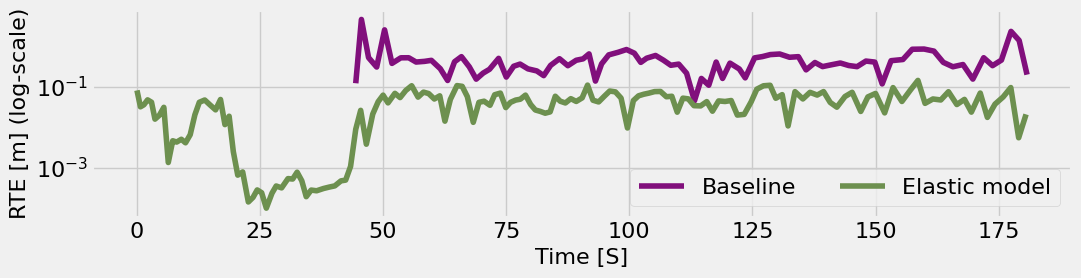 29
Extensions Needed for Online Adaptation in ARM AR HUD
30
Multicore Scheduling
Assume m processors

Fluid scheduling

Global EDF

Partitioned EDF
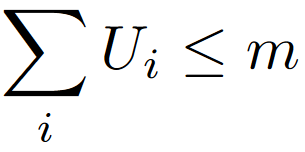 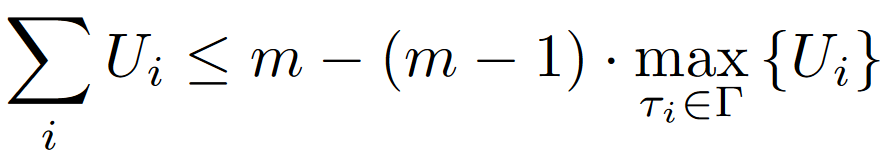 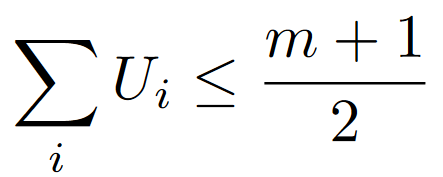 31
Dynamic Execution Times
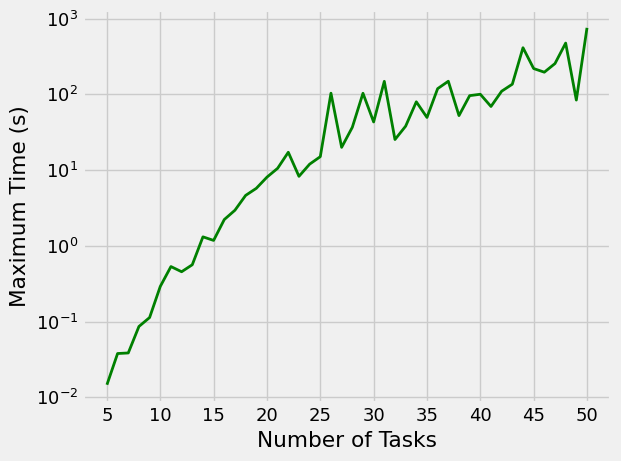 Workloads depend on environment

Execution times vary with resource contention

Algorithm still inefficient in these scenarios

Up to 38 ms for 6 tasks
32
Takeaway Message
ARM’s AR HUD presents several challenges
We focus on designing a dynamic scheduling policy
We propose to apply elastic scheduling for harmonic tasks
Needs to be extended to multiprocessor
Must consider dynamic execution times
33